Celebrating Matariki
With Kauri 1 and Fleur from Mahurangi East Library.
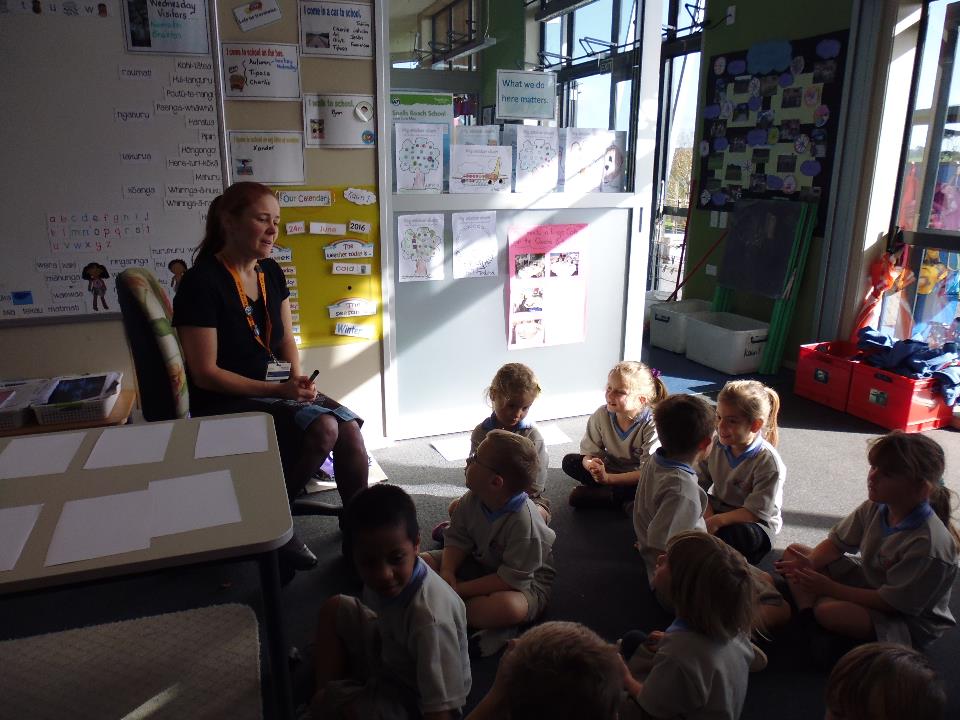 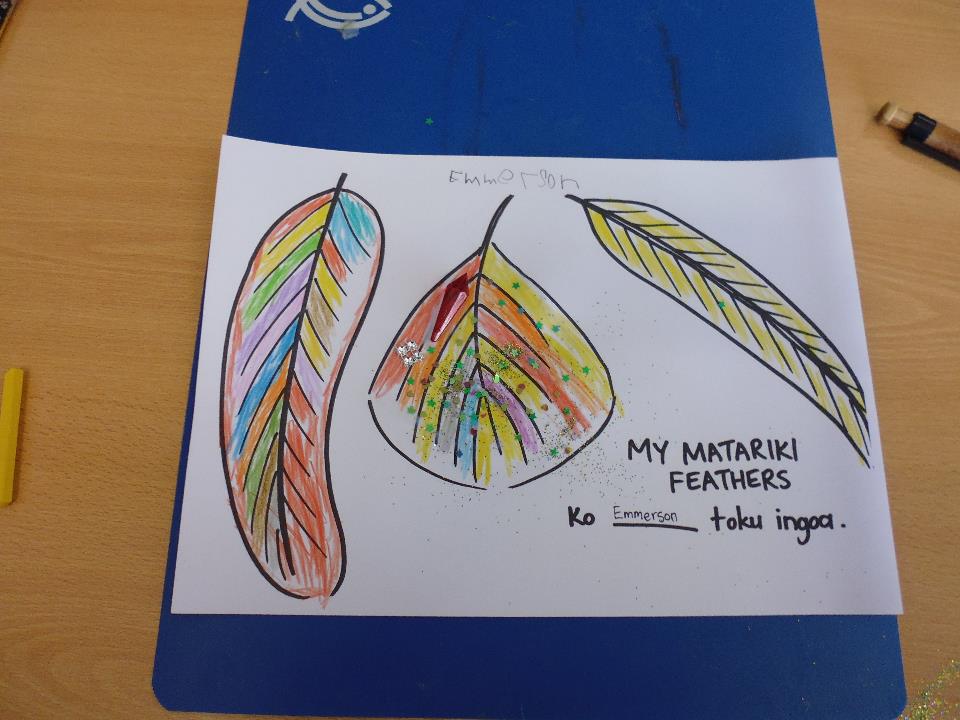 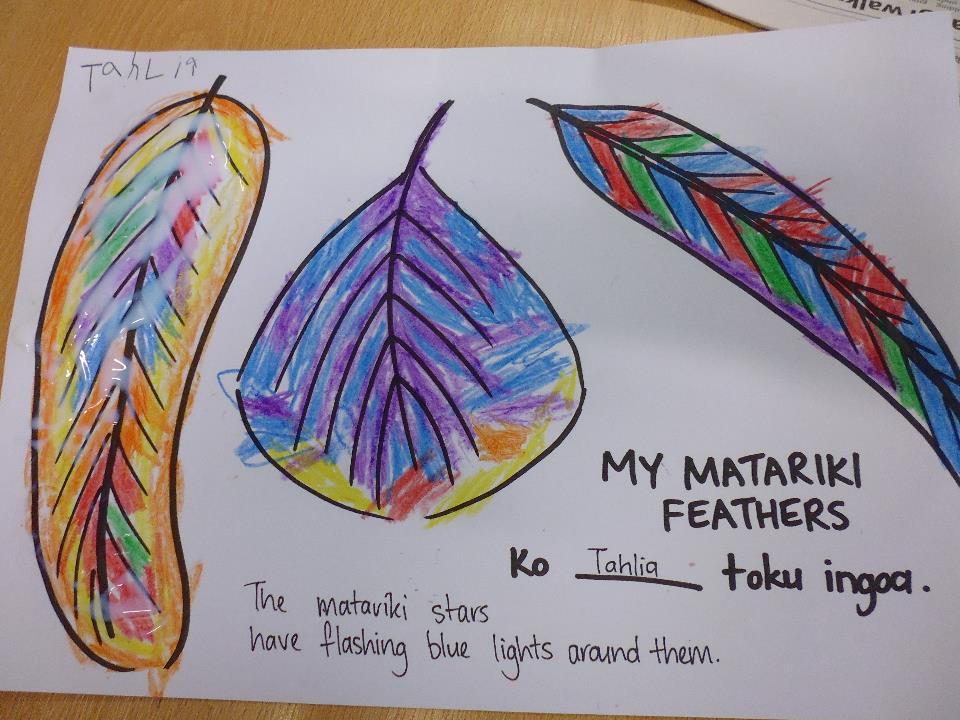 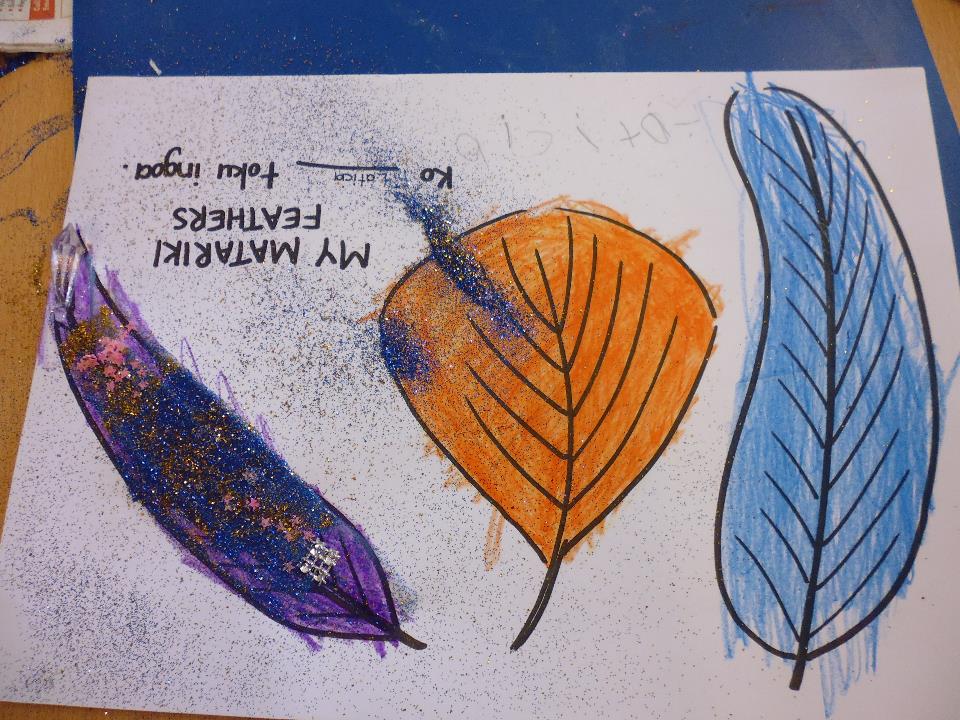 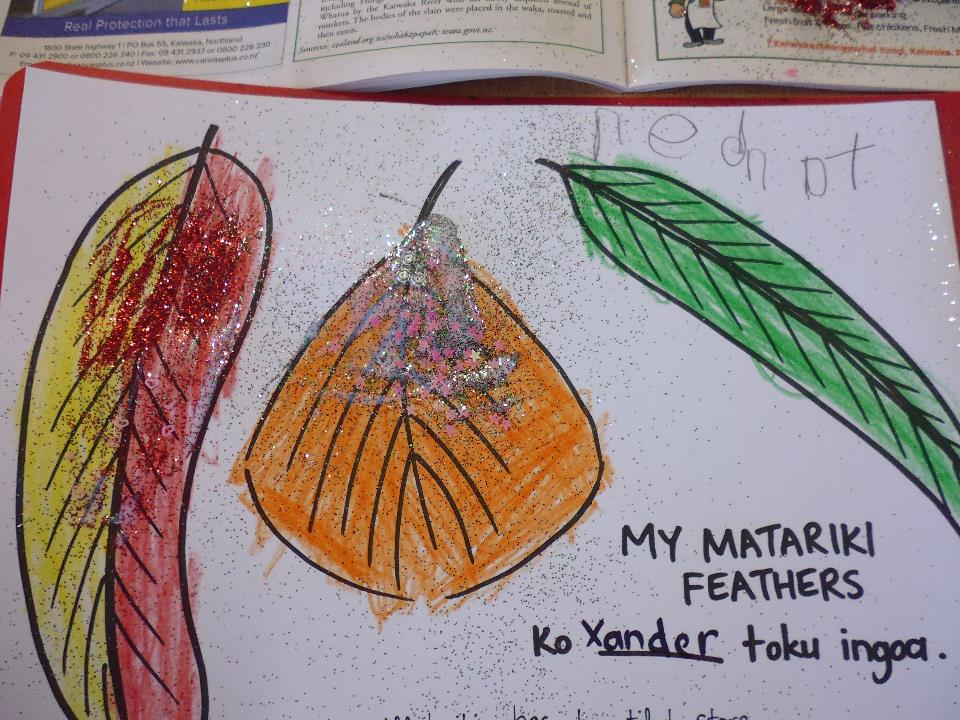 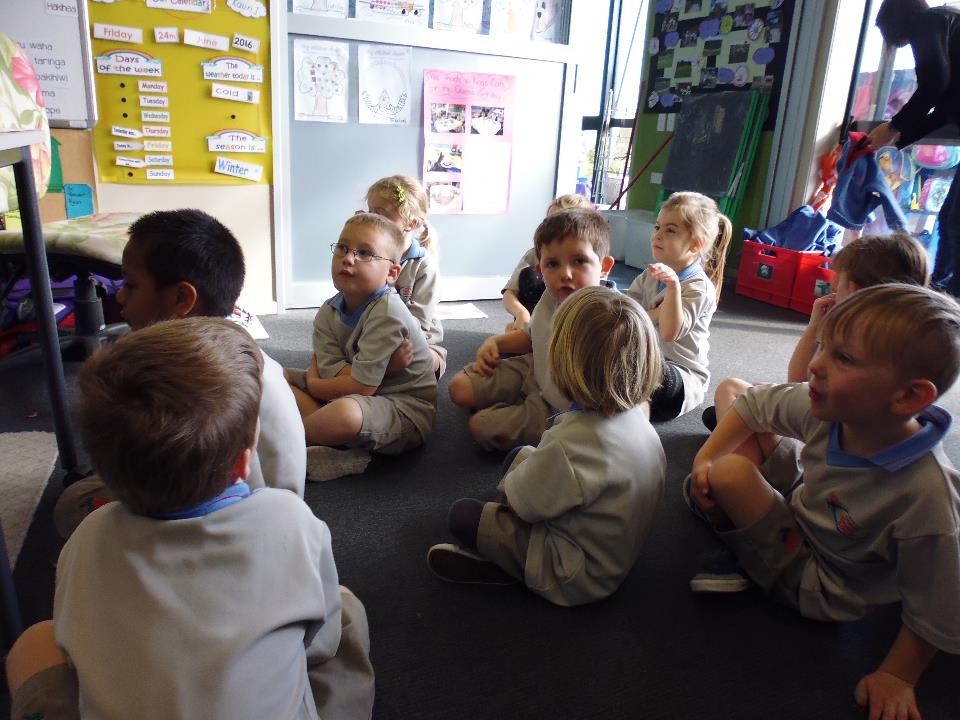 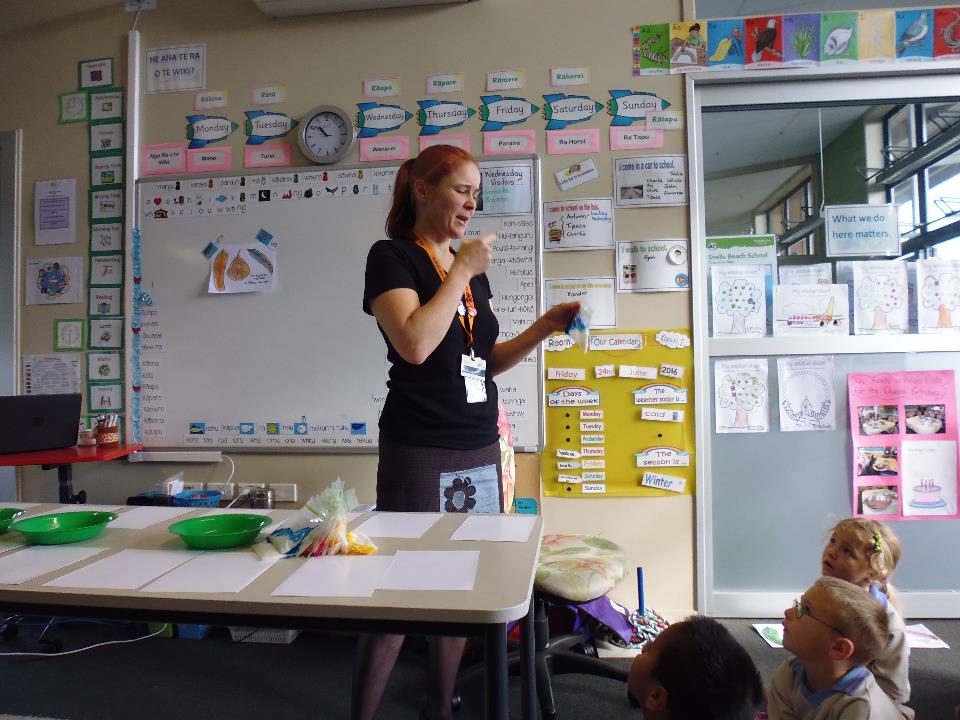 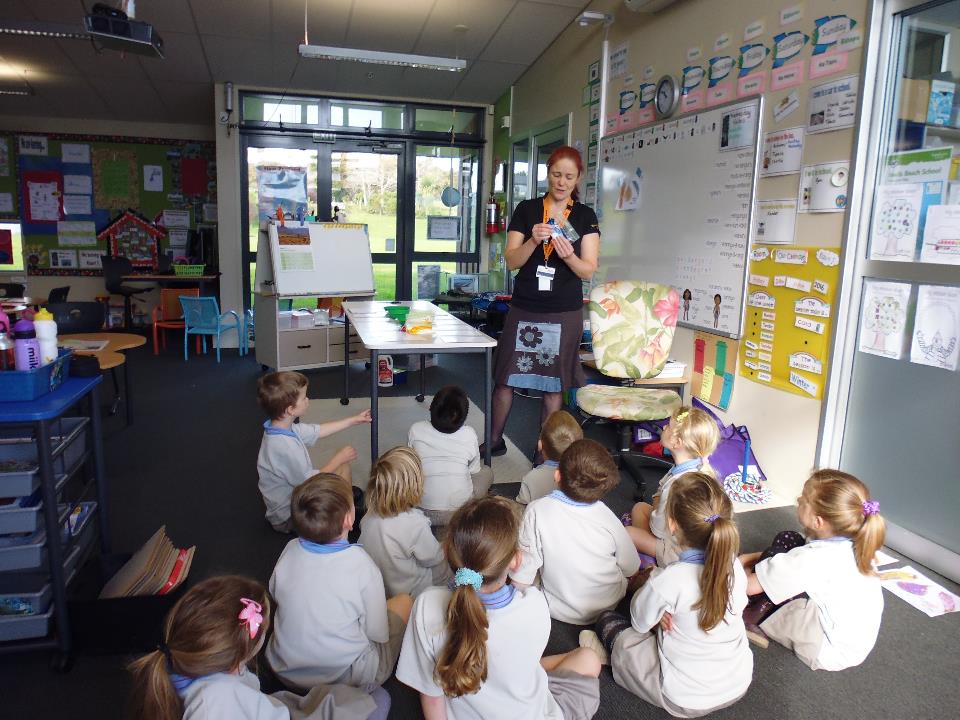 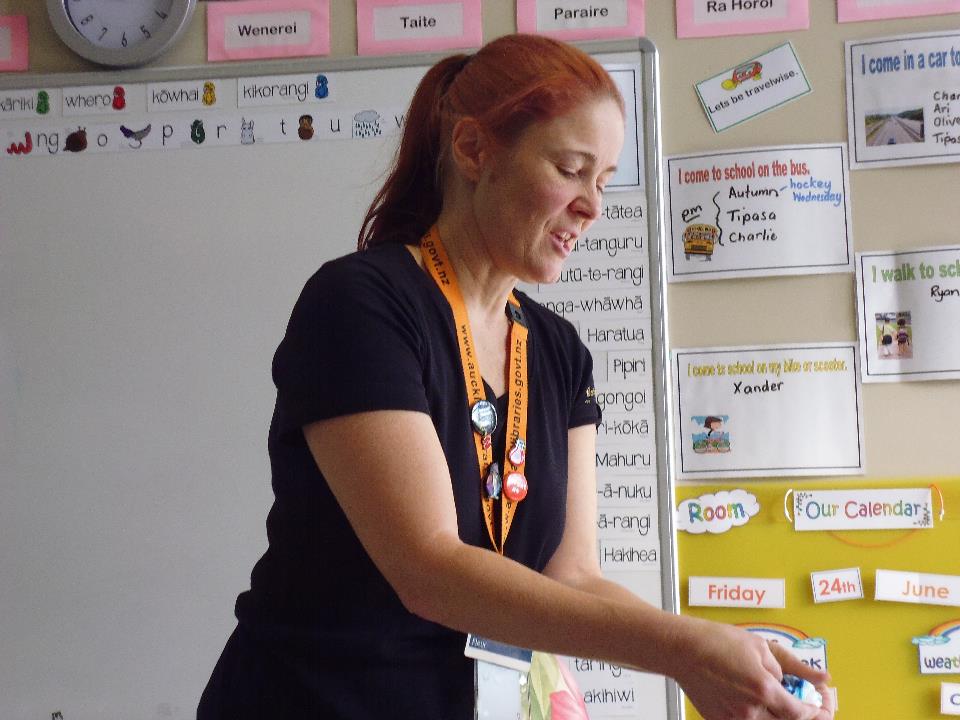 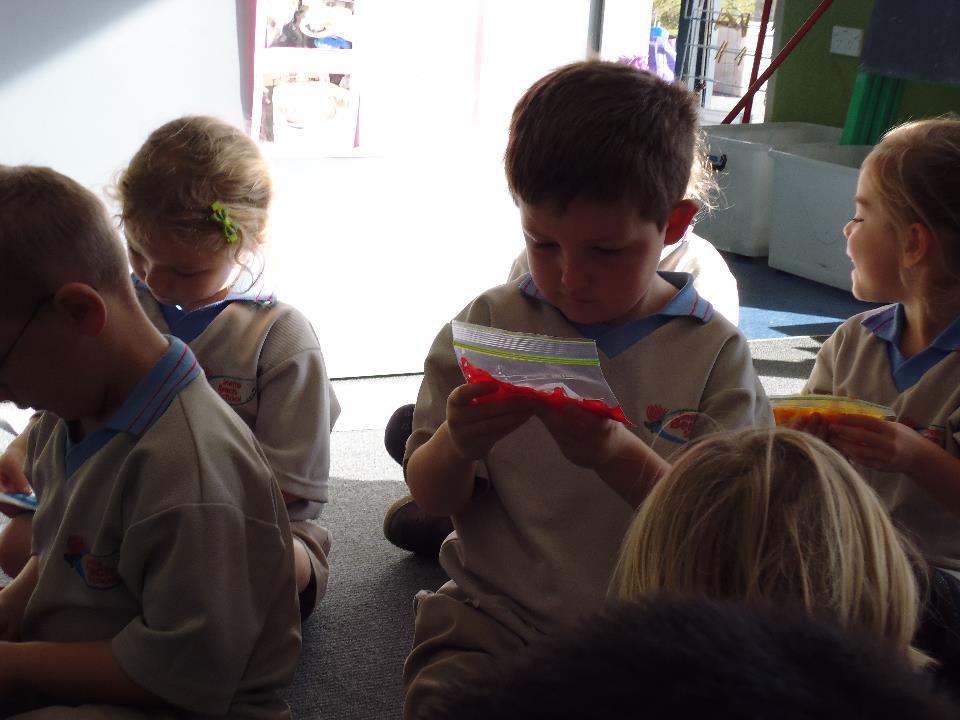 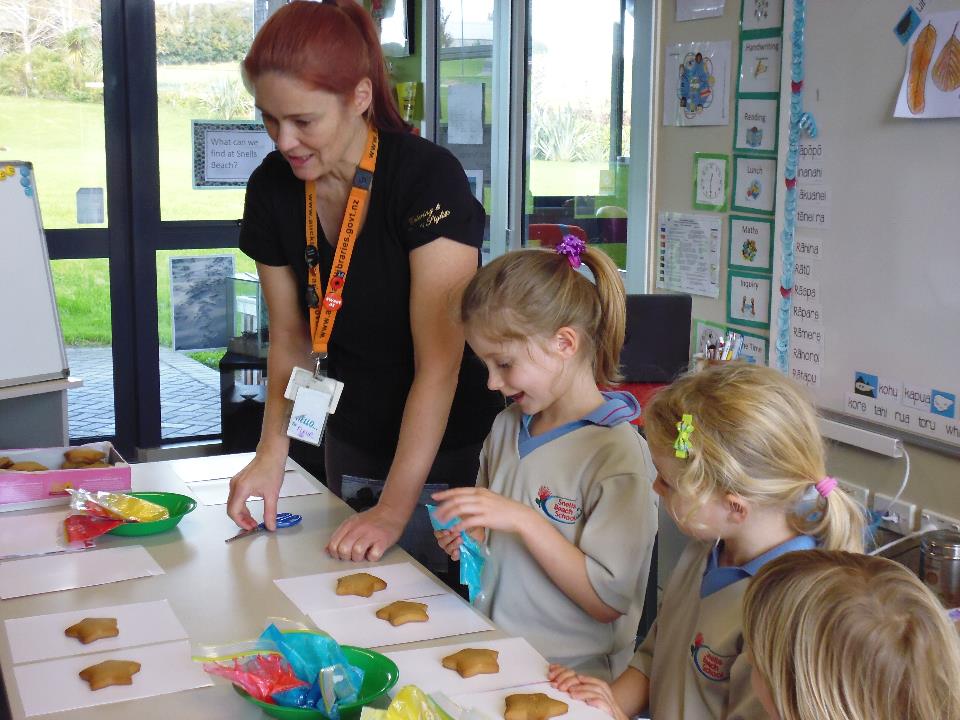 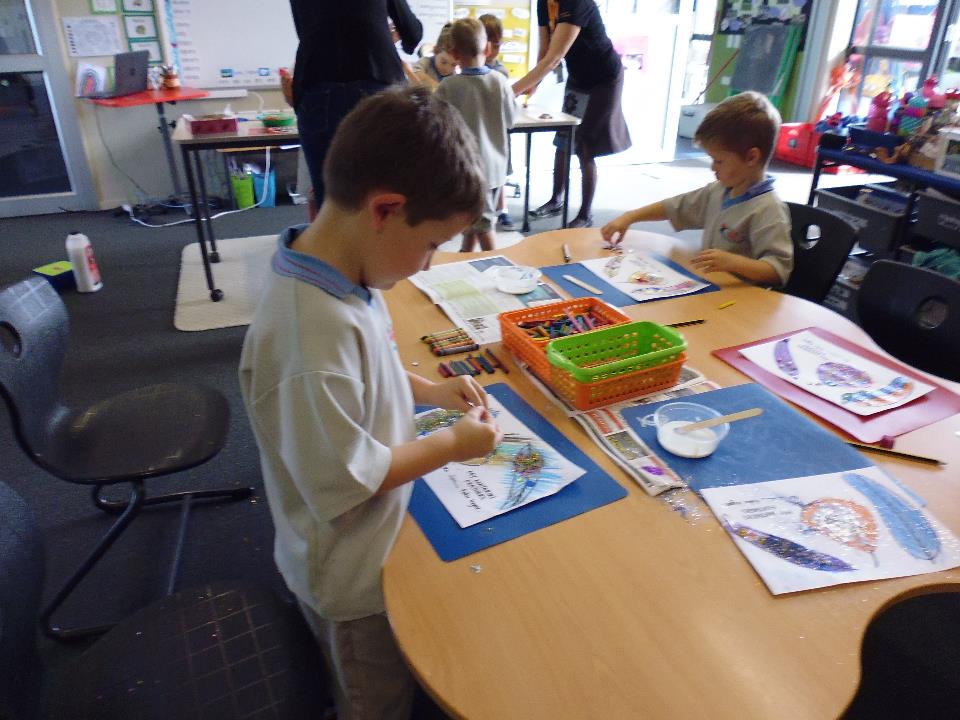 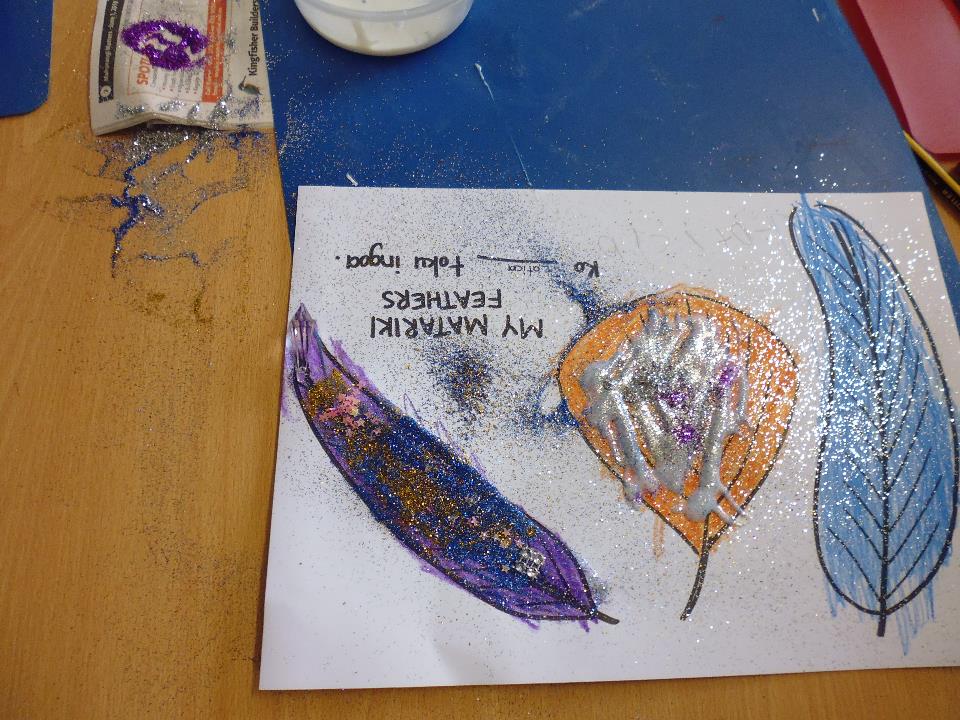 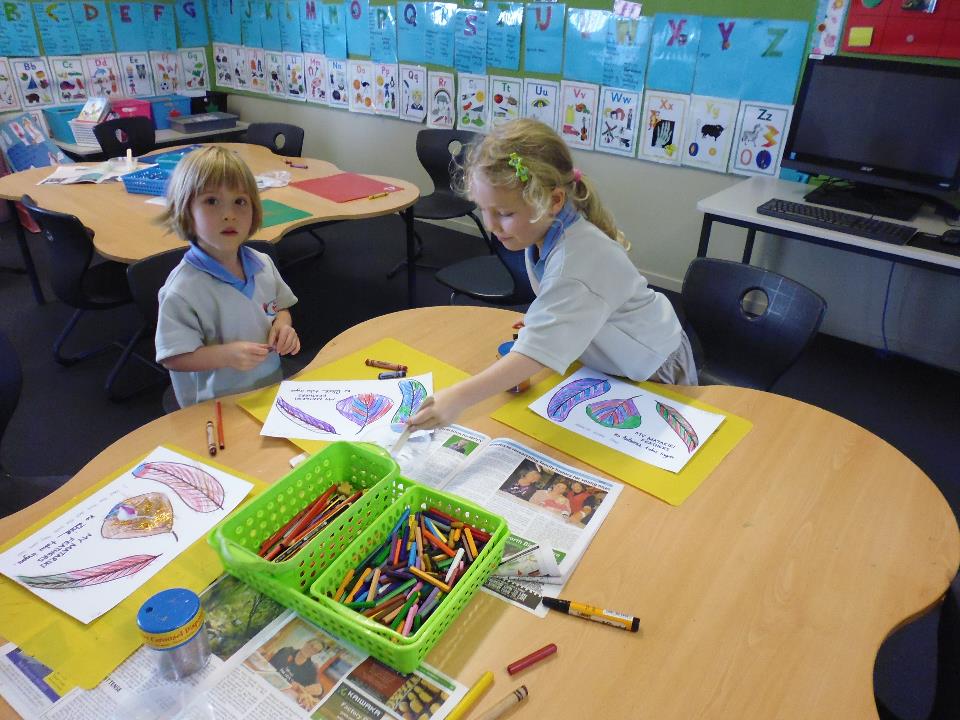 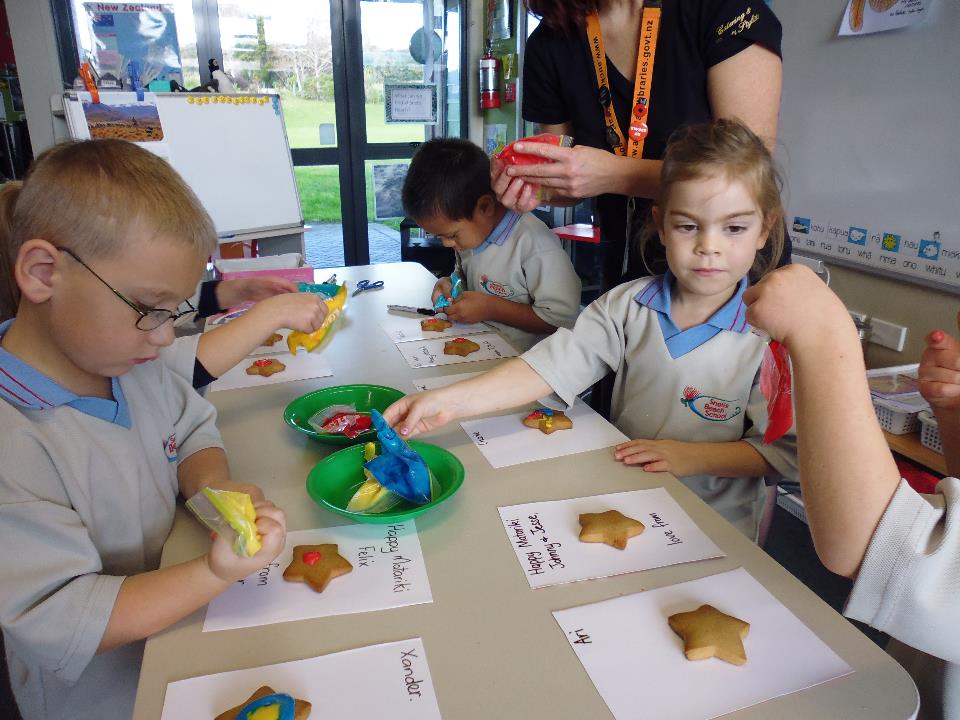 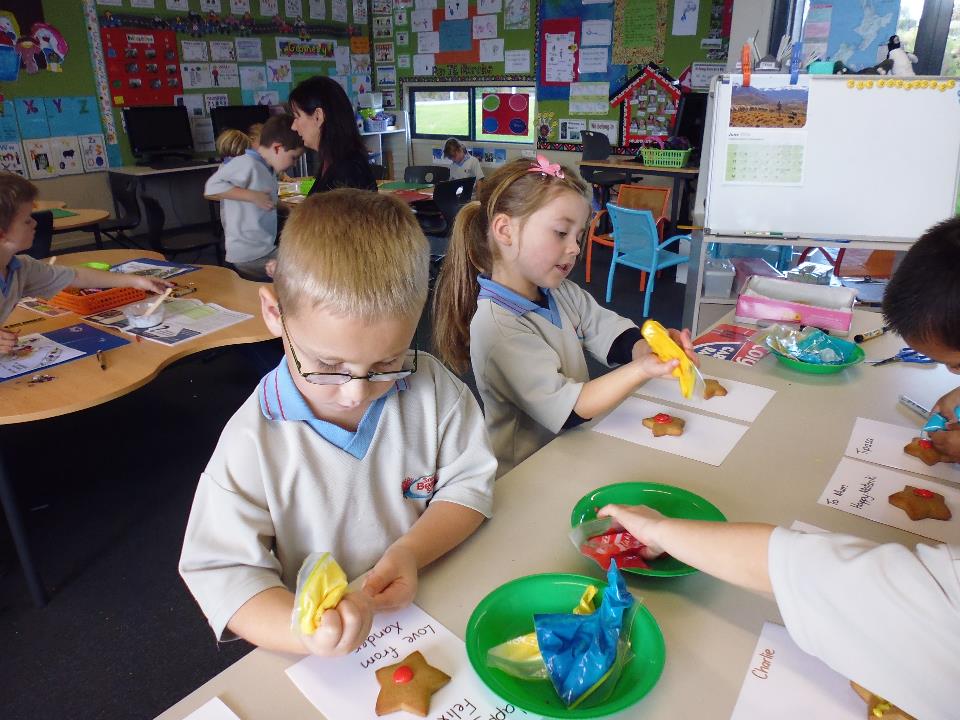 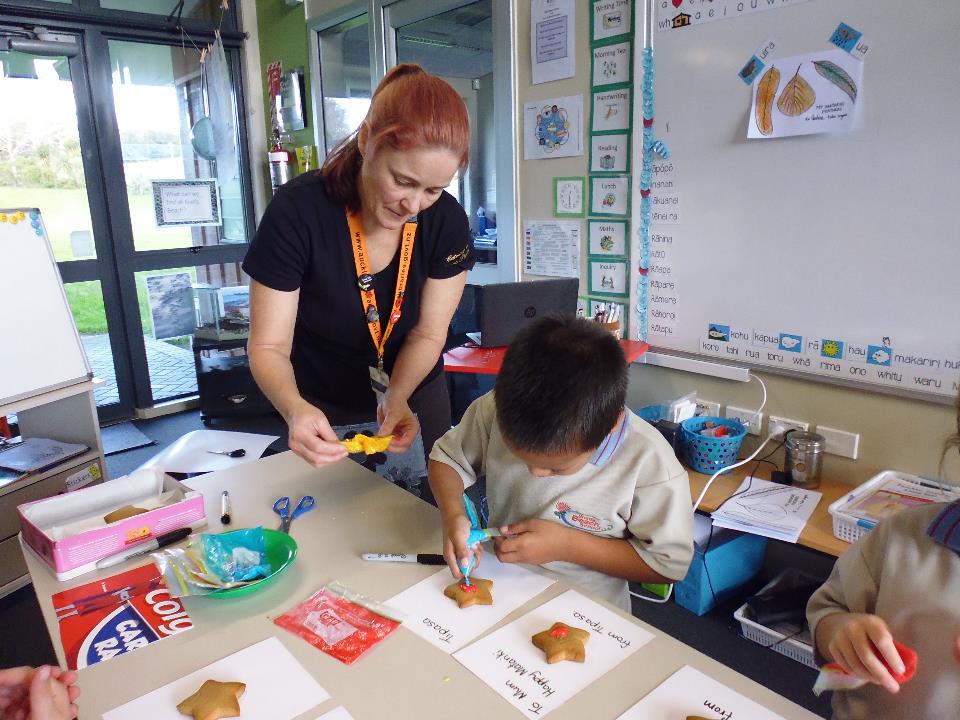 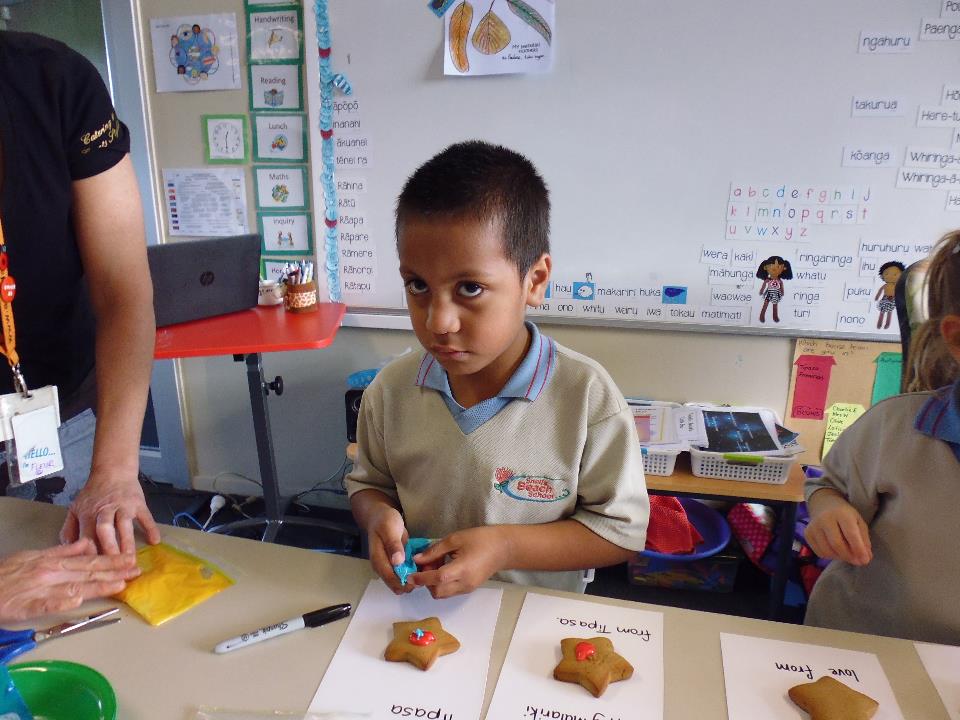 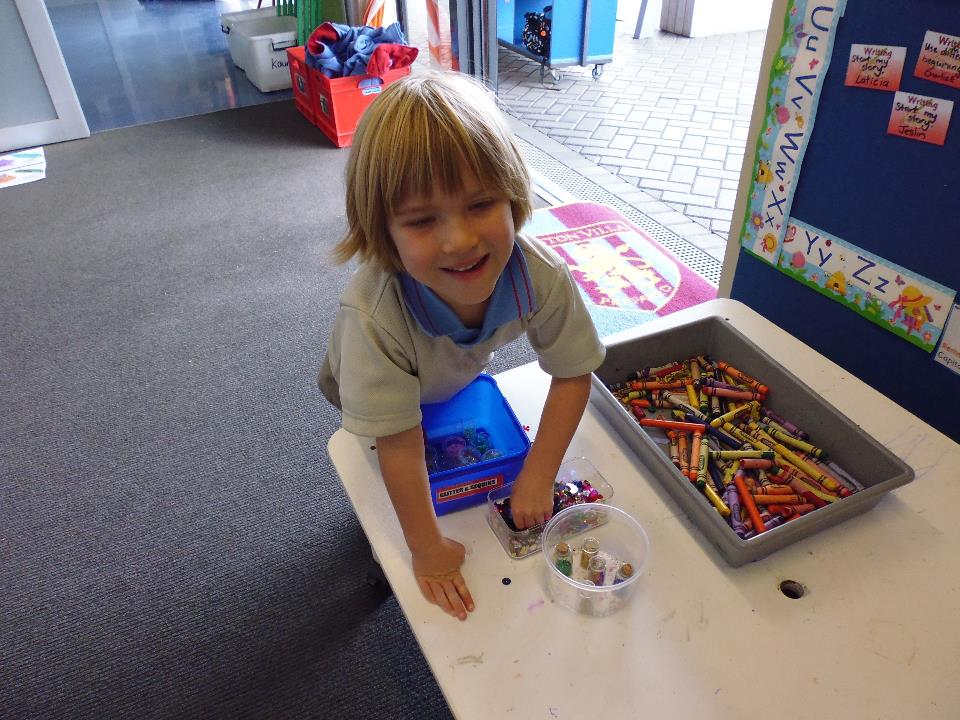 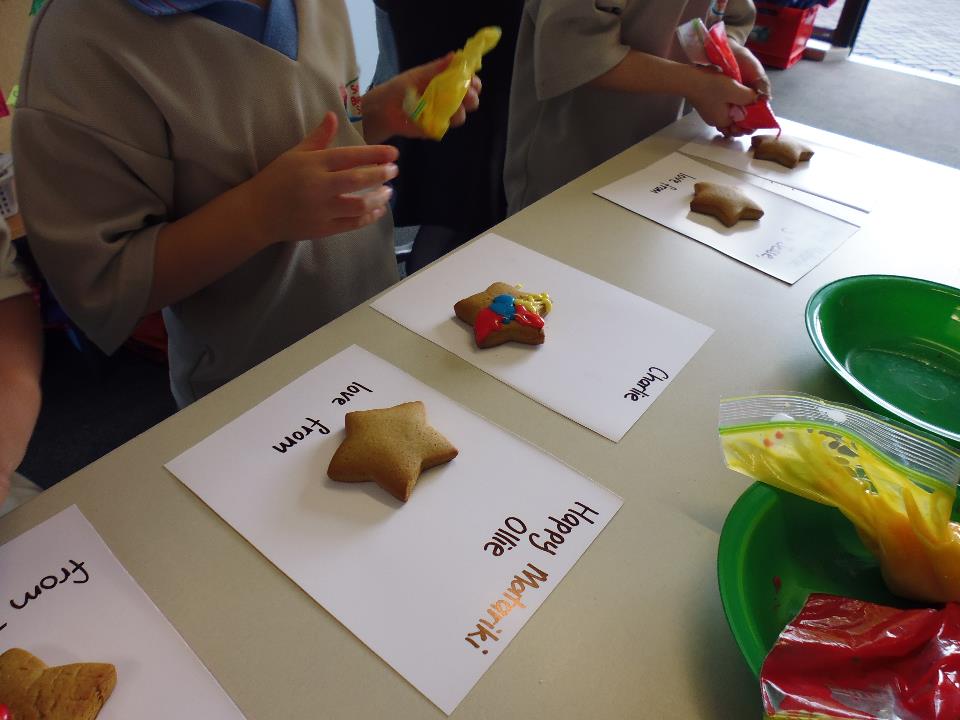 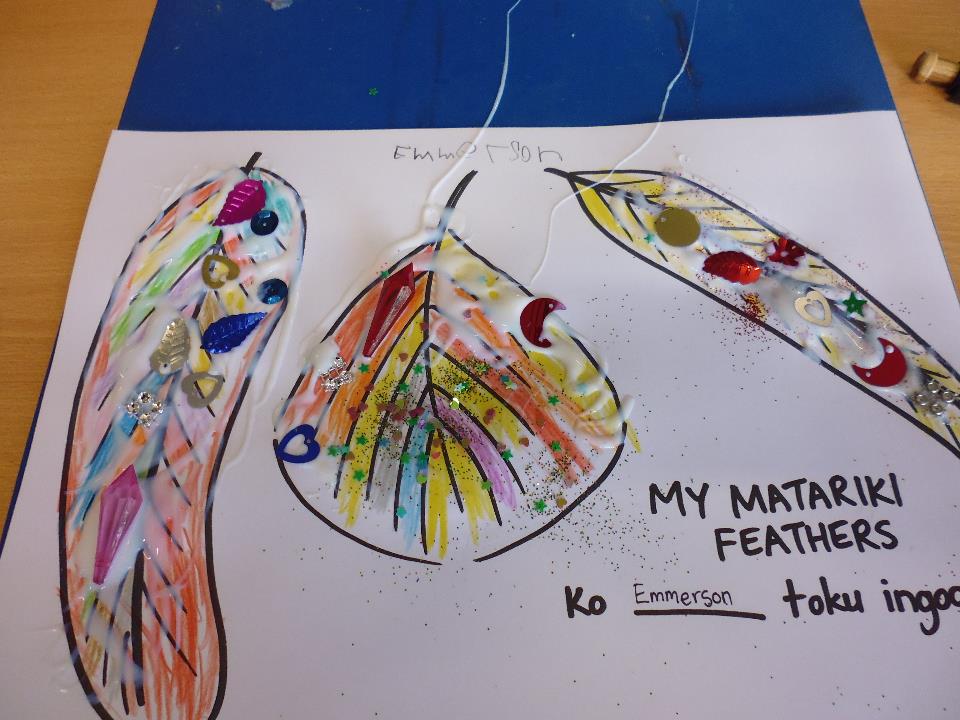 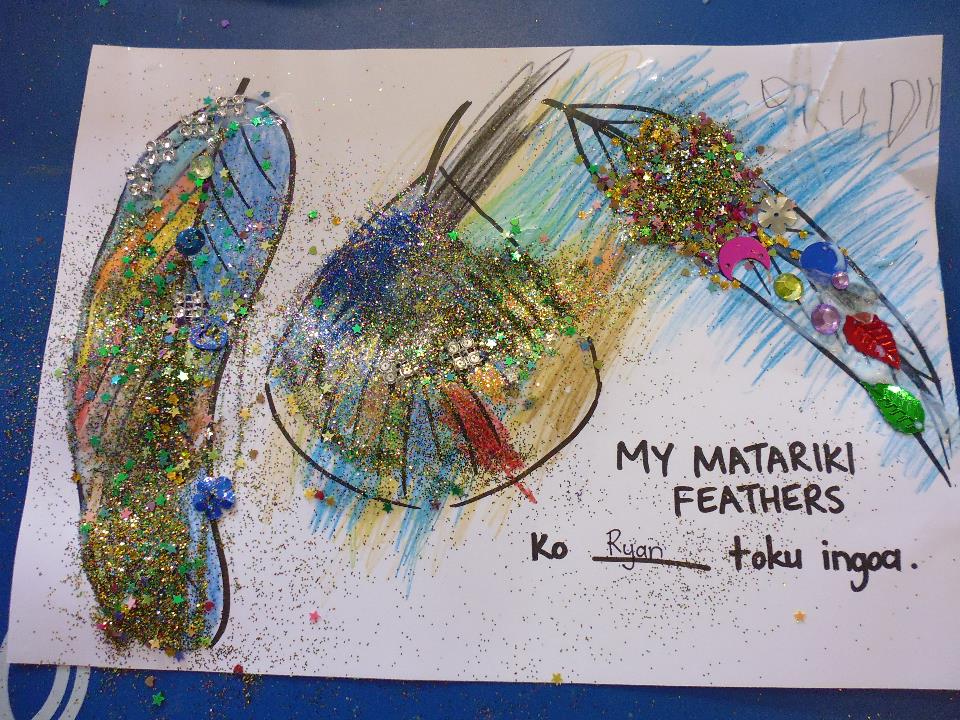 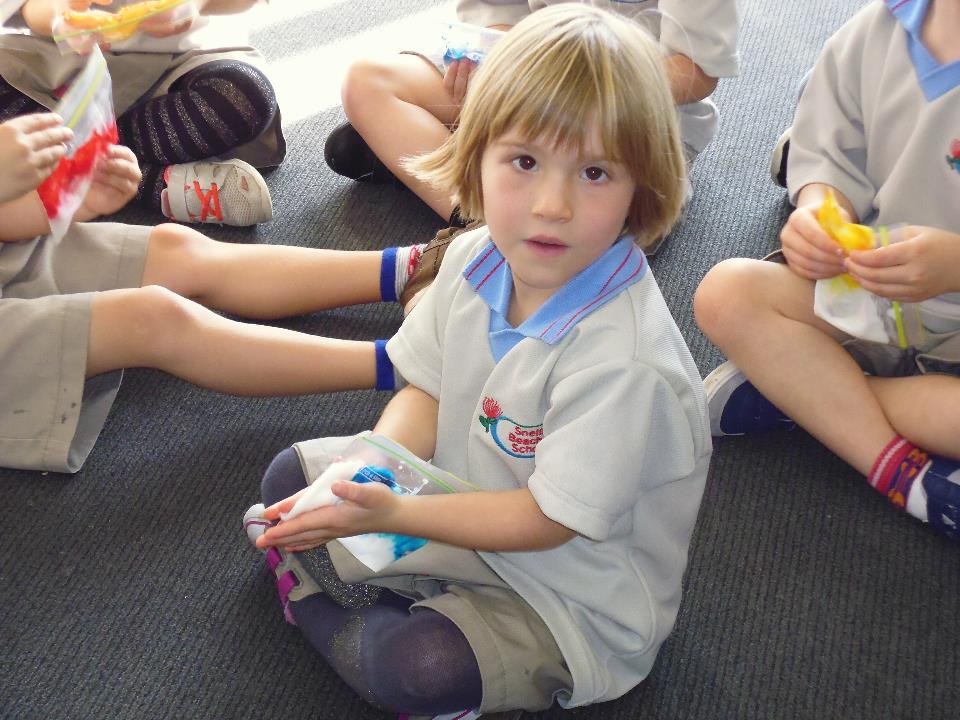 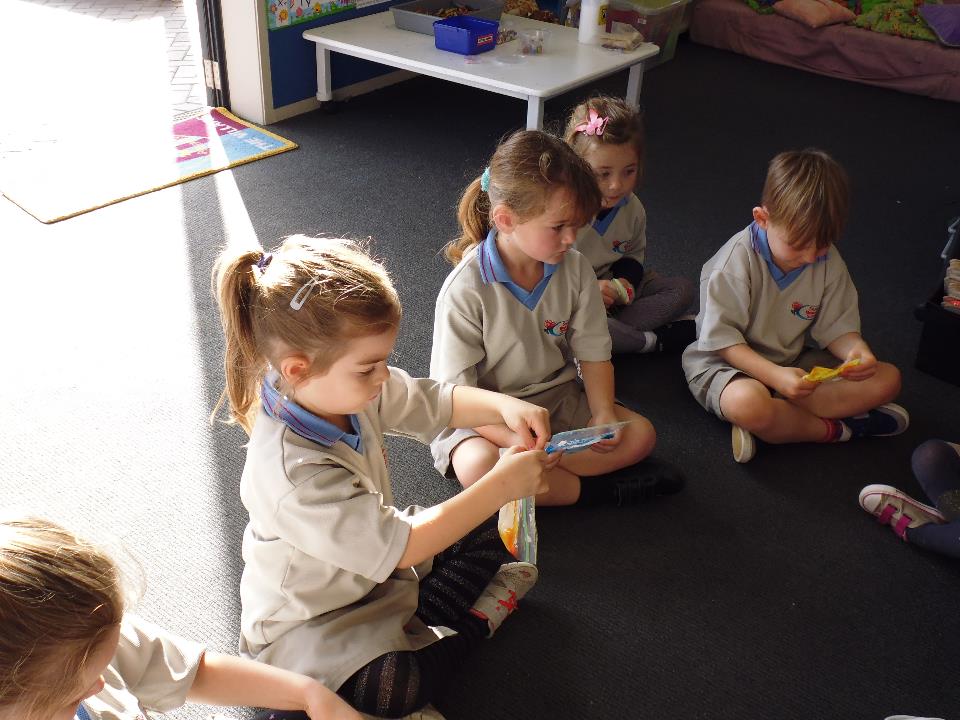 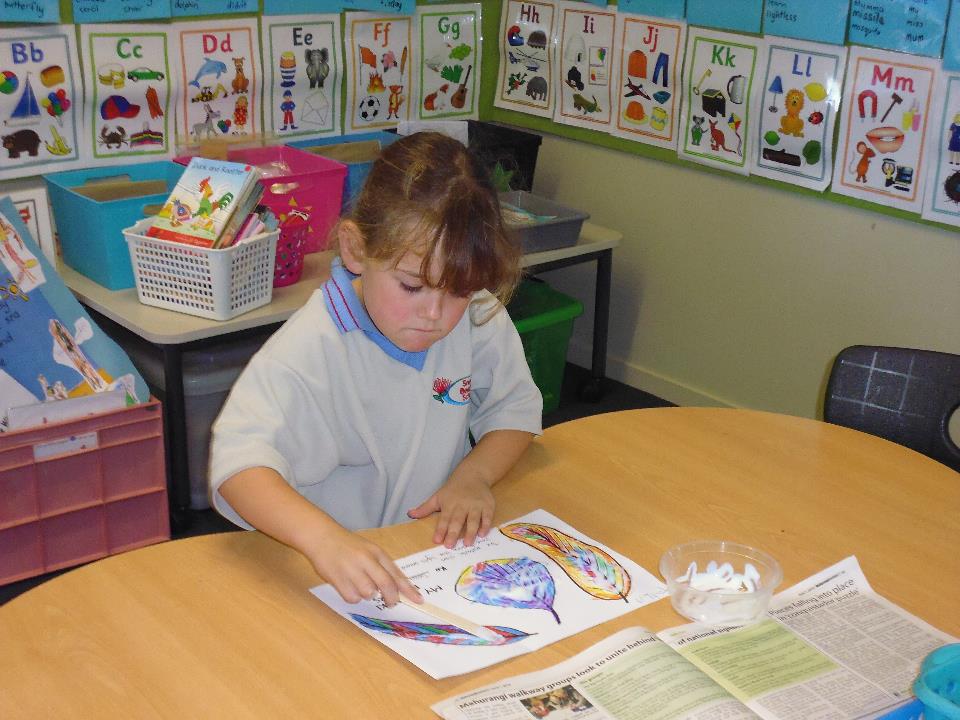 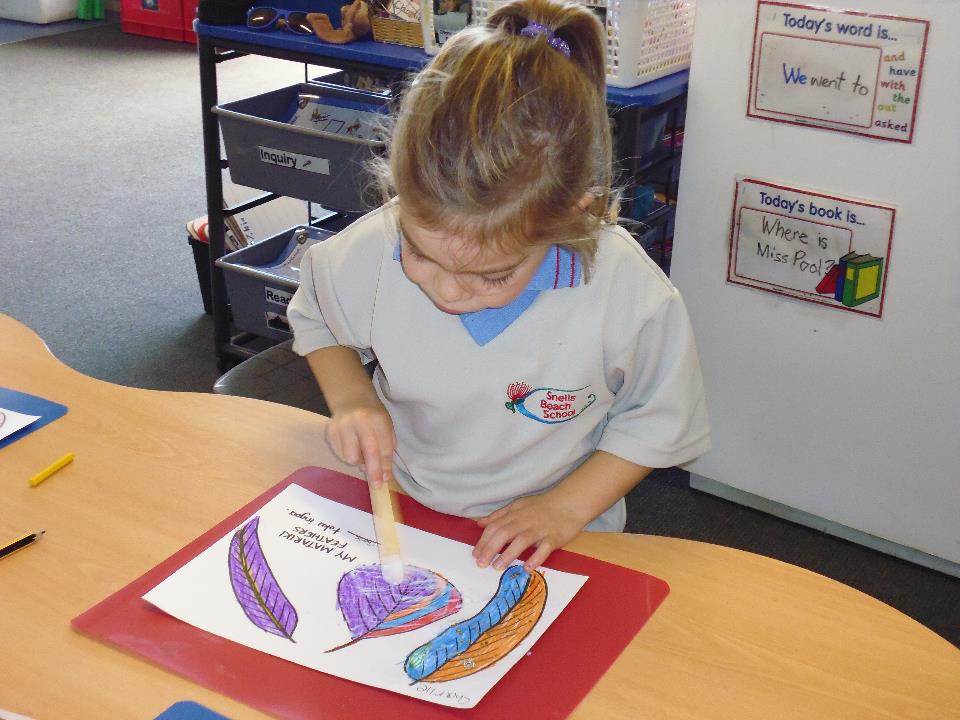 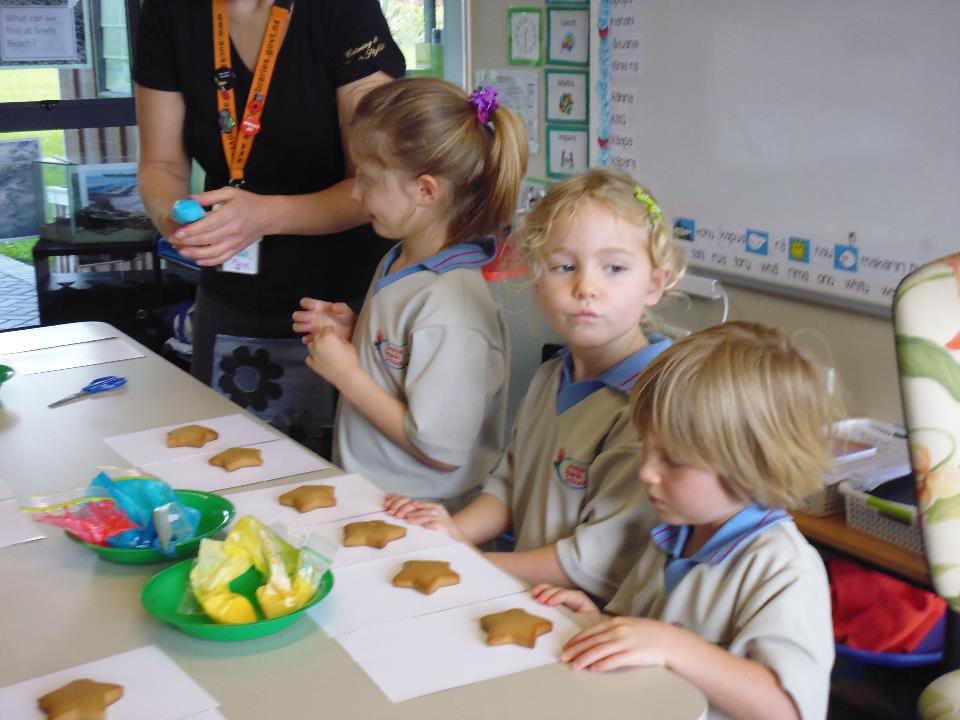 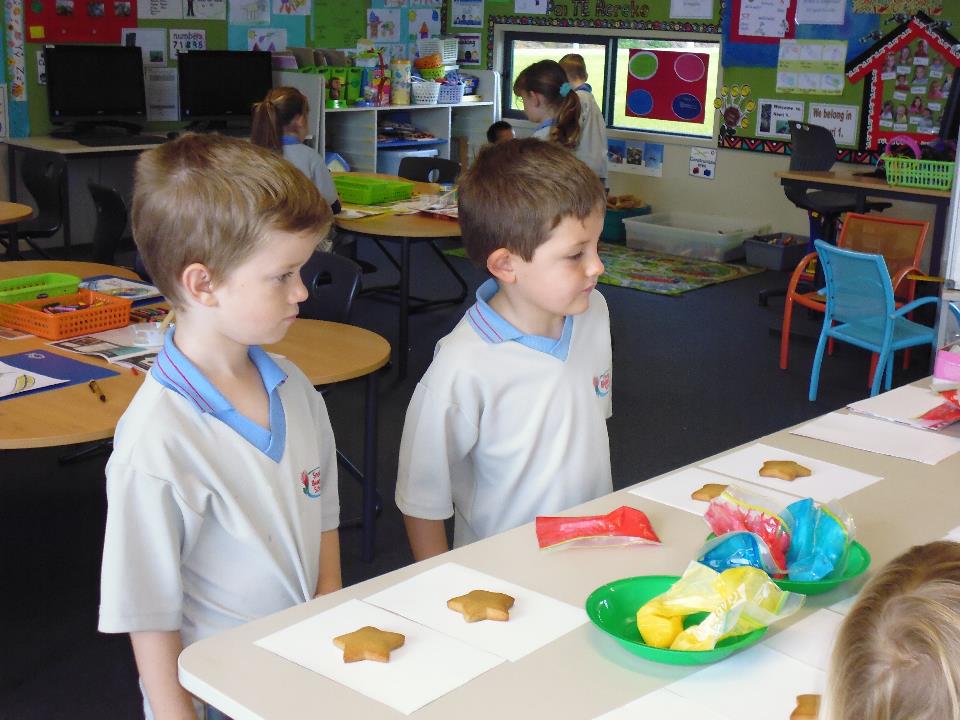 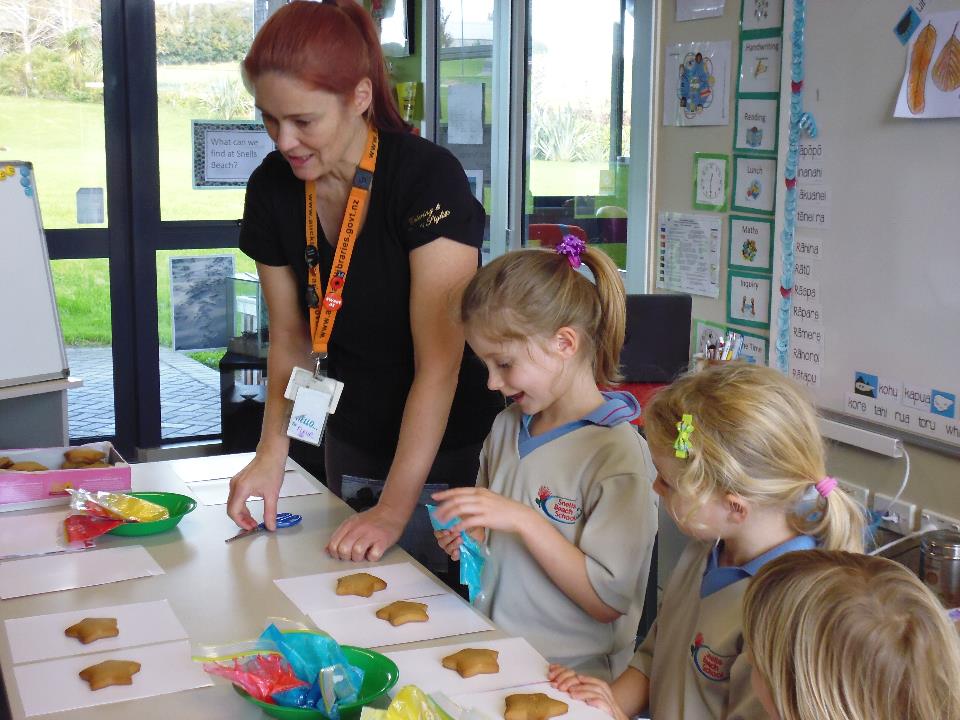